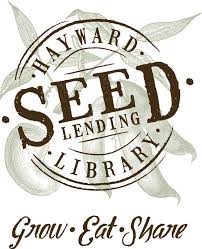 What Does It Take?Building and Maintaining a Seed Lending Library
Lindsey Vien & Sally Thomas
Hayward Public Library
The Future of Libraries - October 14, 2014
San Francisco Public Library
Roots: Farm City Book-to-Action, 2011
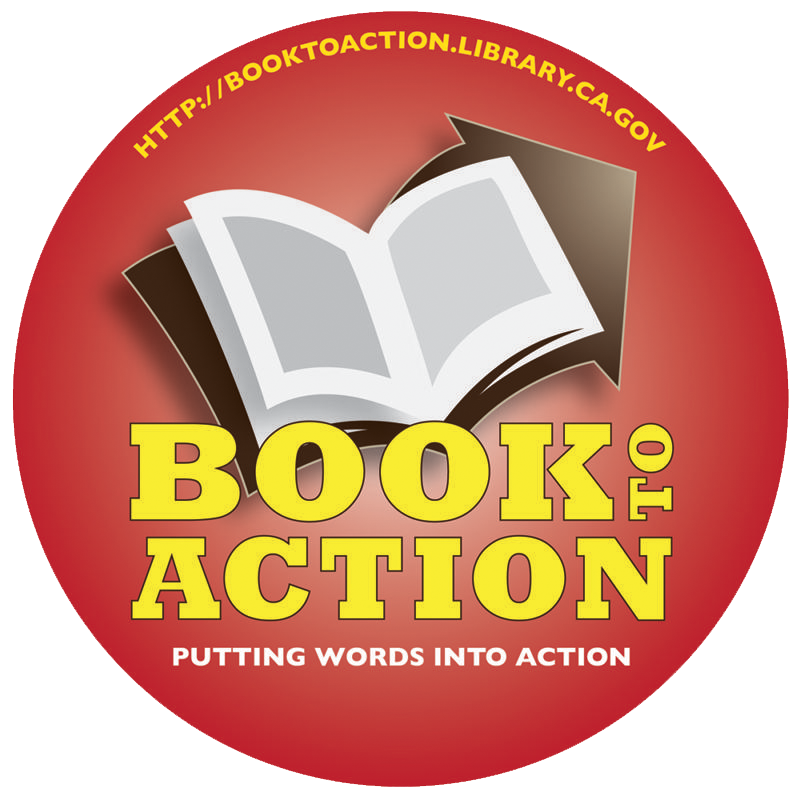 [Speaker Notes: The roots of the Hayward Seed Lending Library started back in 2011, when we launched our first Book-to-Action series with Novella Carpenter’s fantastic book Farm City: The Education of an Urban Farmer.]
Novella Carpenter Shares Oakland-Based Story
[Speaker Notes: We hosted the author at a standing-room only event.]
Great Community Interest in Urban Farming
Video: http://youtu.be/tOkDOYR5Pb4
[Speaker Notes: The community response showed an intense interest in not only Novella Carpenter’s story, but also in urban farming.]
Partnership with Ochoa Middle School, Project EAT & Others
[Speaker Notes: The Book-to-Action program model brought us out in the community, partnering with Project EAT, an initiative that brought school gardens and nutrition education into Hayward Unified School District. Students from Ochoa Middle School made a presentation about their garden at the event.]
Community Garden Work Day
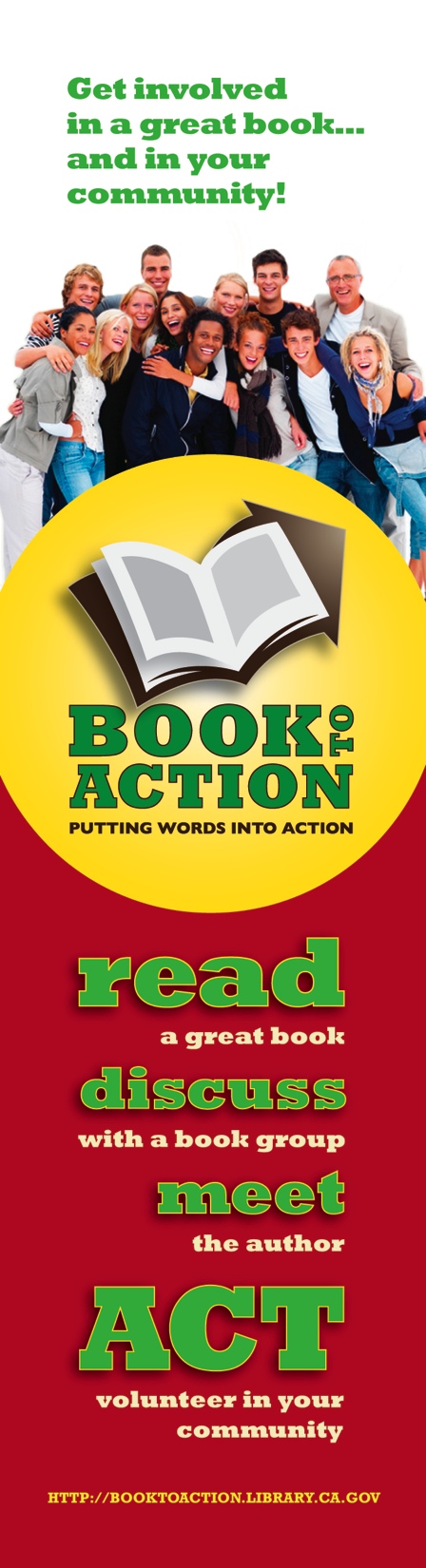 http://booktoaction.library.ca.gov
[Speaker Notes: We worked with the students to organize community members to participate in a community garden work day in their school garden. (Learn more about Book to Action at BtoA website.)]
Rebecca Newburn & Richmond Grows Seed Lending Library – launched 2010
http://www.richmondgrowsseeds.org/
[Speaker Notes: The Richmond Grows Seed Lending Library got us started in 2012 by giving us a few big grocery bags full of a variety of their surplus seeds. The library that helped and inspired us the most is Richmond Grows in Richmond, California – not far from Hayward!  Richmond Grows is, I believe, the first seed library in a public library  and they were started by a Transition Initiative group, Richmond Rivets, when they approached the library with their seed saving enthusiasm and know-how  and asked about a partnership.  They have an excellent educational and supportive web site that gives the basics about everything from what kinds of seeds to start with to general guidelines for saving. Keep in mind that in the Richmond model, the library is the host and that the Rivets maintain the seed library with volunteers and donations.  Highly recommended. Pictured here is Rebecca Newburn – she’s a math teacher by day, and a seed lending library advocate at all other times. She has had a national influence, and has been extremely supportive of us. If you are interested, she will be leading an Advanced Seed Saving class next Tuesday night at the Richmond Library. I will be attending, along with several Hayward Seed Lending Library volunteers.]
Growing Movement in Public Libraries – Near and Far
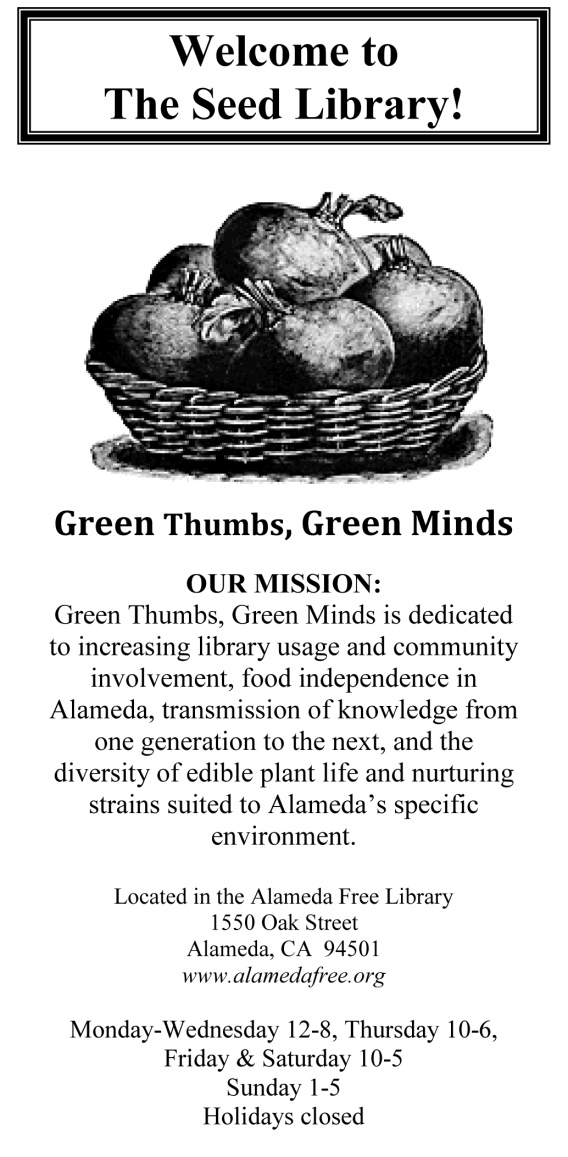 JUST A FEW EXAMPLES
Near:
 Oakland
 Alameda

Far:
 La Crosse, WI
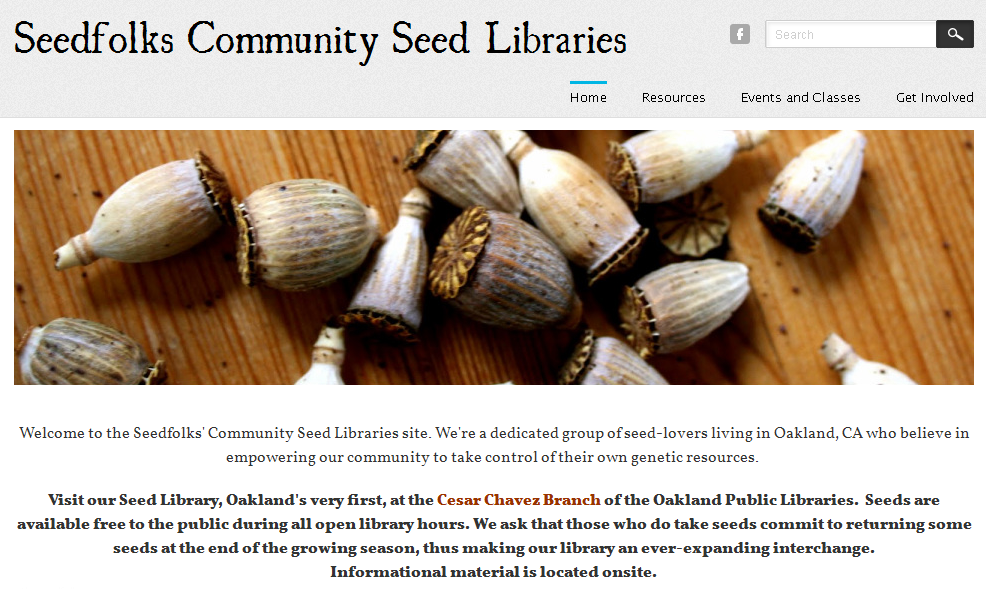 [Speaker Notes: Culture of sharing resources among seed lending libraries. Very supportive. La Crosse Public Library – Wisconsin’s first seed lending library, influenced greatly by Richmond Grows Library. Other Seed Lending Libraries in the Bay Area include Alameda Free Library’s “Green Thumbs, Green Minds.” And Oakland Public Library’s “Seedfolks Community Seed Libraries” at its Cesar Chavez Branch.]
Seed Lending Library Social Network - http://seedlibraries.org/
[Speaker Notes: Sowing a Culture of Interdependence: “Share resources, build connections, co-create networks.”]
Seed Lending Library Social Network – Member Map
The Seed Library Start-up Tool Kit – Downloadable Resources on DropBox
http://seedlibraries.weebly.com/
Seed Summit @ National Heirloom Expo Sonoma County – September 2013
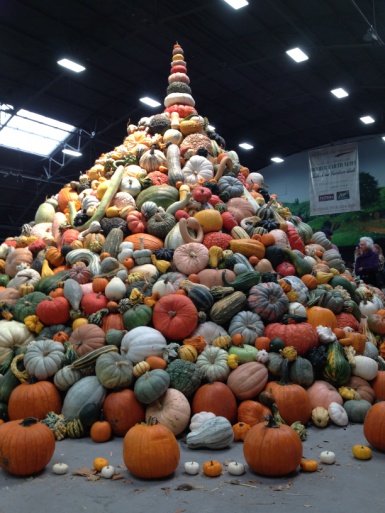 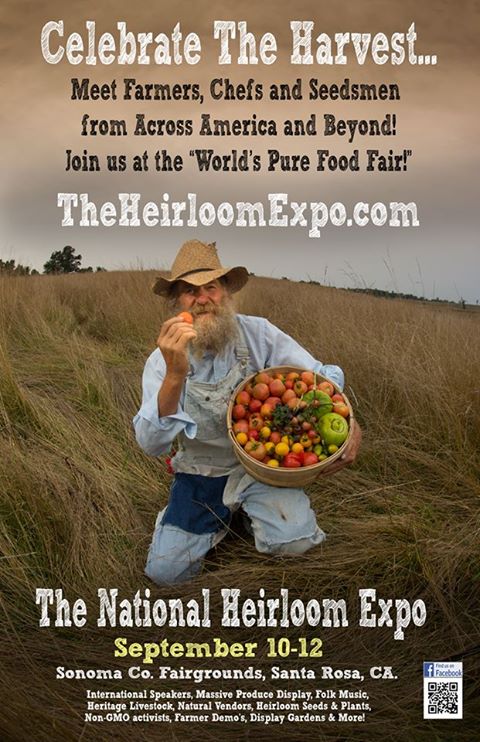 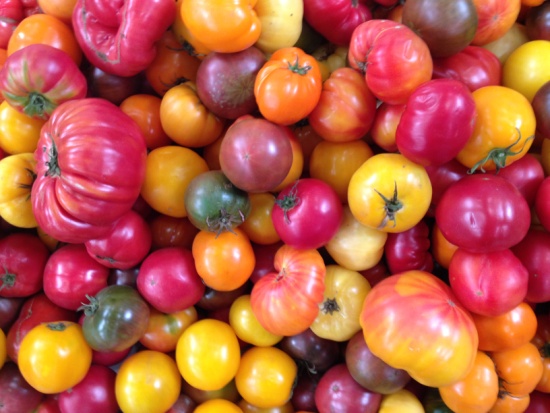 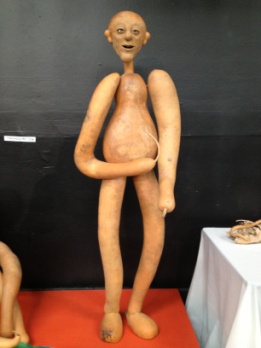 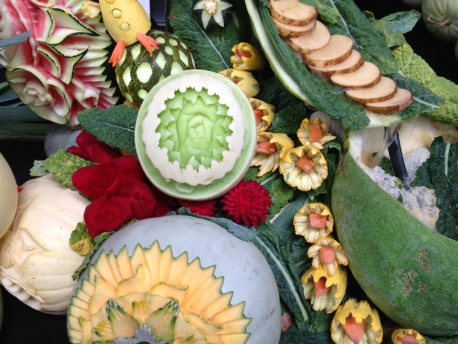 [Speaker Notes: Rebecca Newburn has convened a “Seed Summit” – an opportunity for Seed Lending Libraries to connect and share information and discuss challenges at the National Heirloom Expo in Sonoma. This year’s Seed Summit meeting took place last month.]
Bay Area Interchange Seed Exchange – Berkeley, California
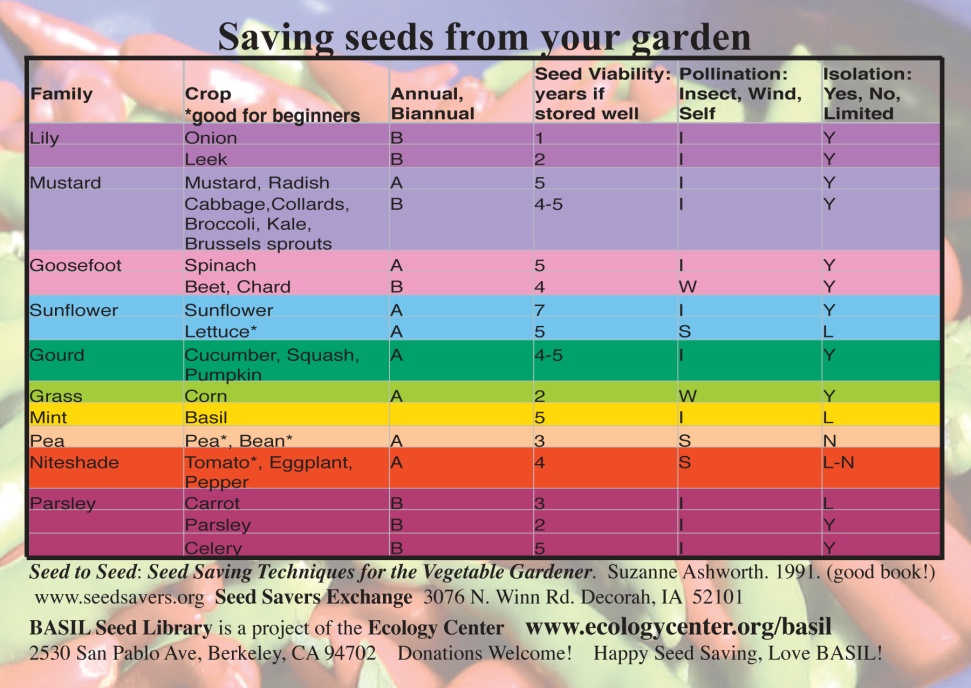 [Speaker Notes: Culture of sharing resources with experienced community centers like BASIL.]
Recycling Hayward Public Library’s Old Card Catalog
[Speaker Notes: Our library director Sean Reinhart had the brilliant idea to recycle an old card catalog, which had been in storage for years. It was a perfect repurposing project.]
Volunteers: Essential Ingredient
Nancie & Gail: Alameda County Master Gardeners
We Did It! Hayward Seed Lending Library
“Getting Started” Brochures & More
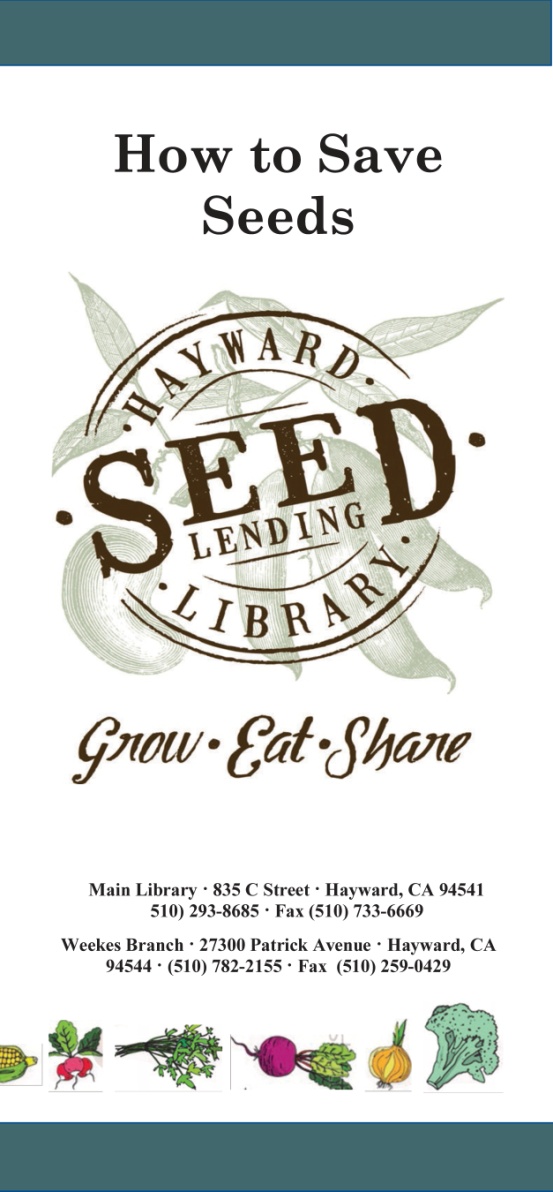 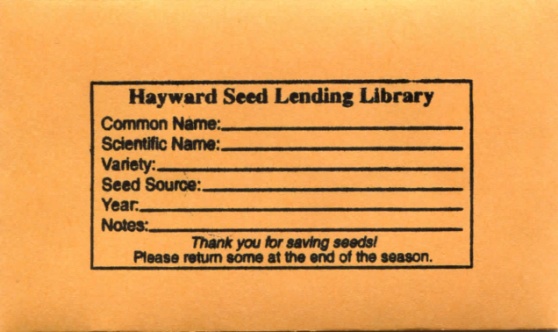 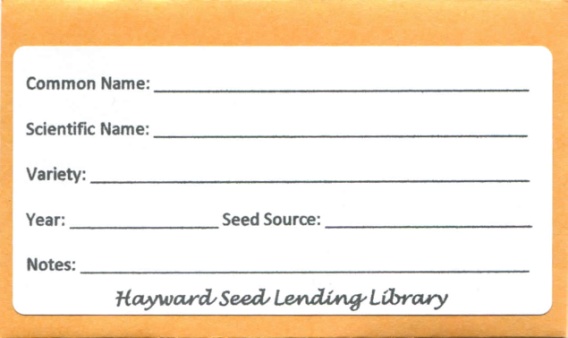 “Seed Read” – Variety of Events & Press Announce Resource to Community
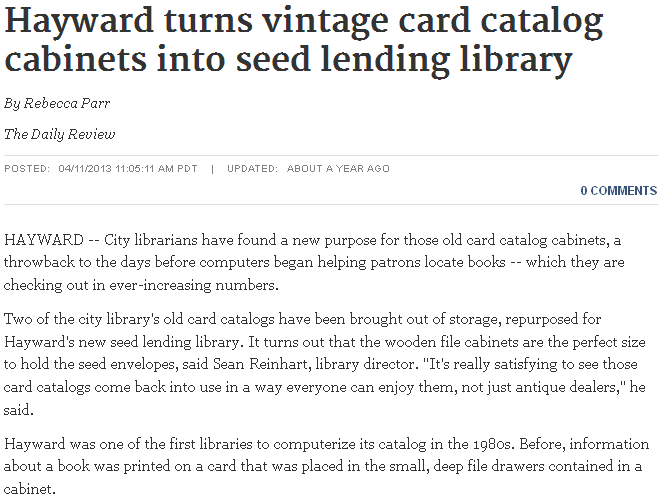 Hayward Seed Lending Library Launch: “Seed Read” April 2013
Skype Conversation with Janisse Ray, April 2013
Ongoing Workshops
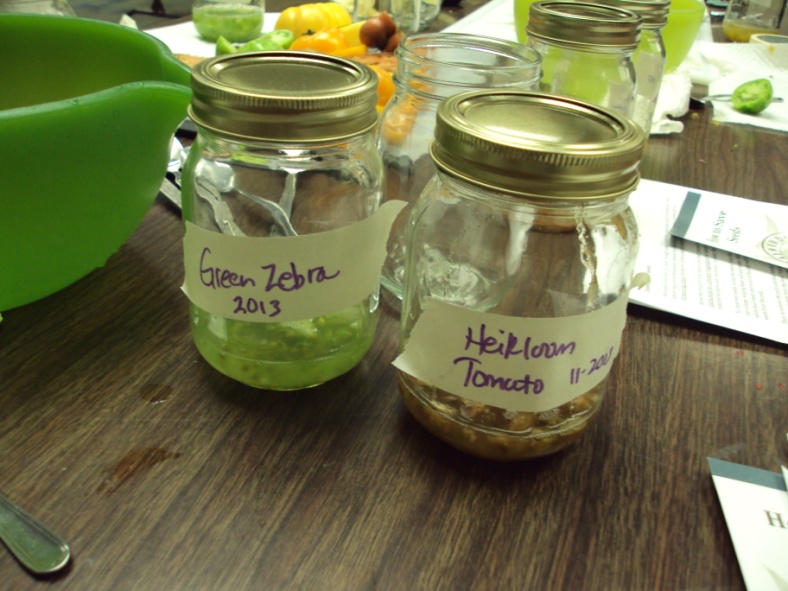 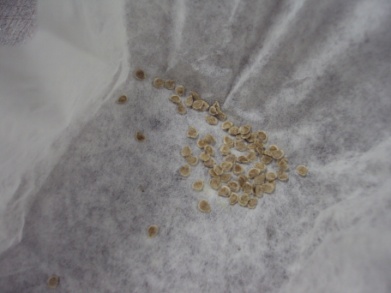 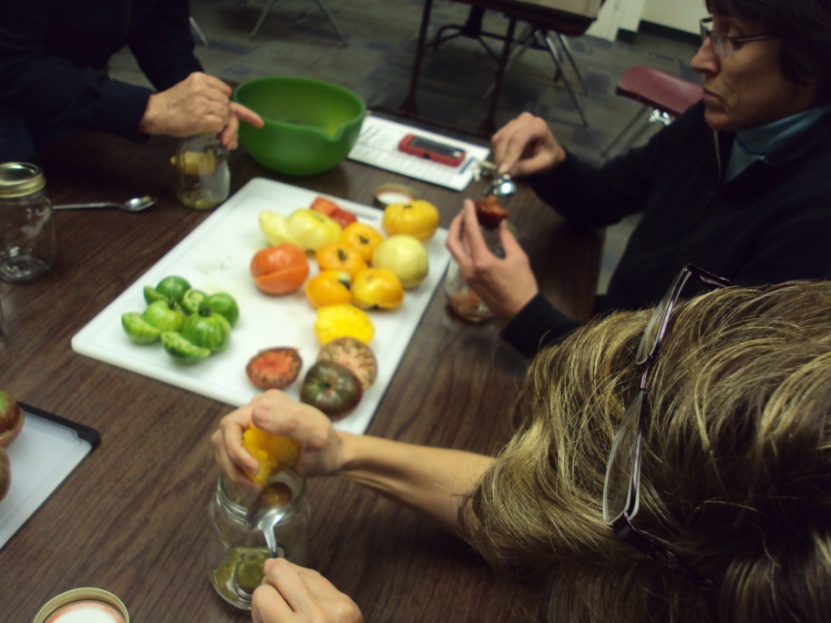 “Wet” Seed Saving Workshop, Nov. 2013
Sustaining Volunteer Involvement
Bay Friendly: Lose Your Lawn Workshop – April 2014
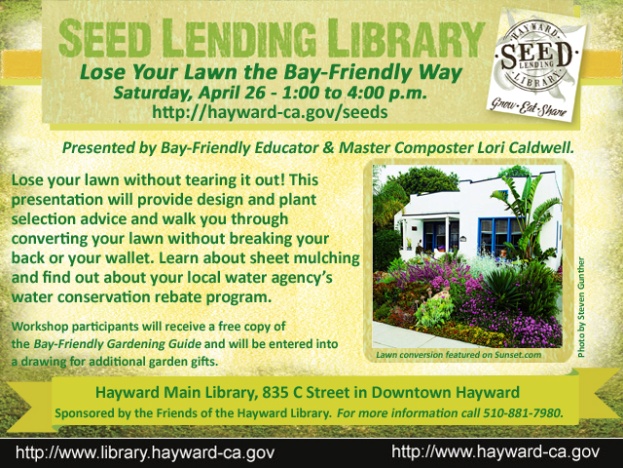 Seed Savers & Gardeners’ Club – Launch May 2014
“Access Hayward”: CRM Page Website & Ongoing Press
http://hayward-ca.gov/seeds
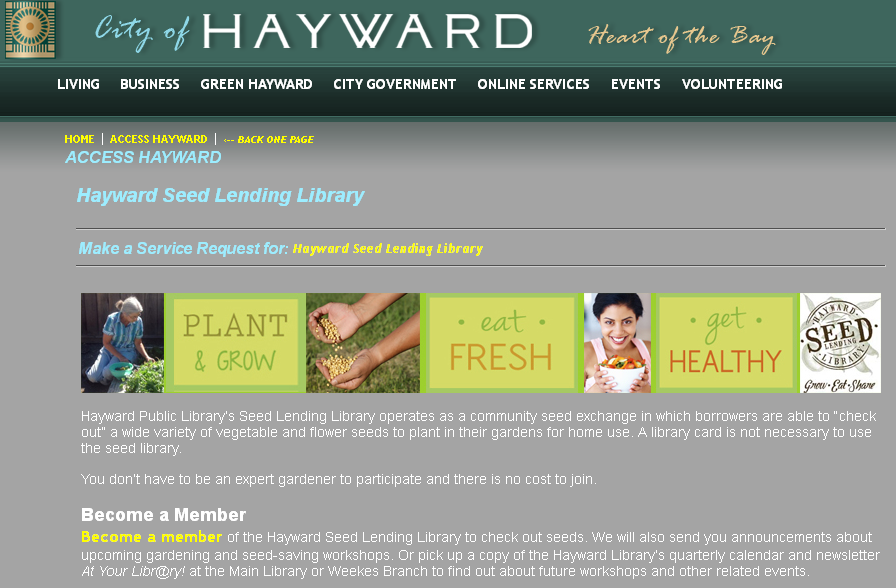 Tri-City Voice free weekly paper
Developing Infrastucture – Started with Paper membership for
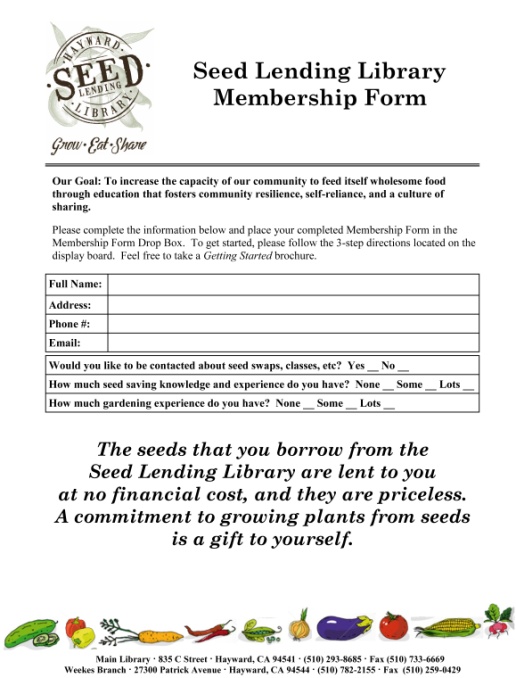 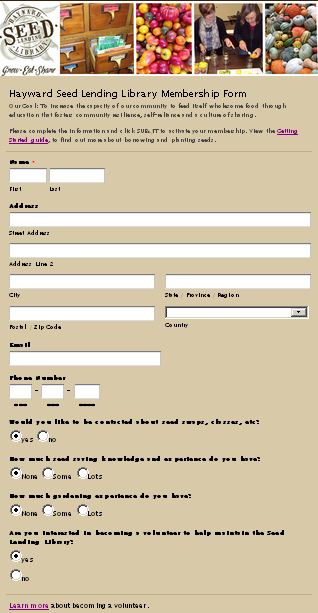 Started with paper-based membership form in 2013. Upgraded to online membership form in 2014, using Wufoo.
Using Constant Contact
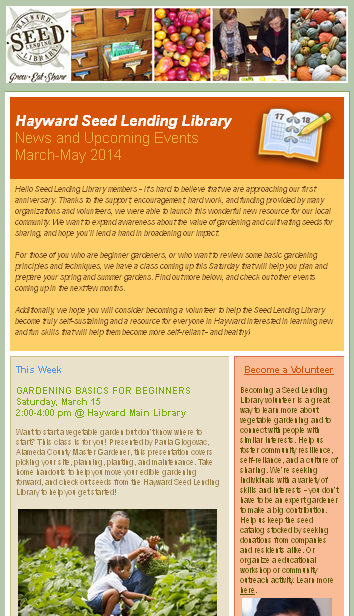 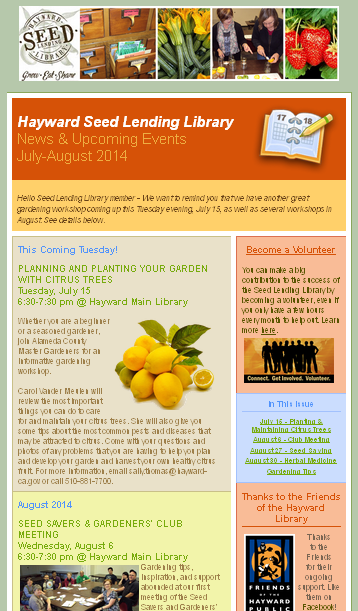 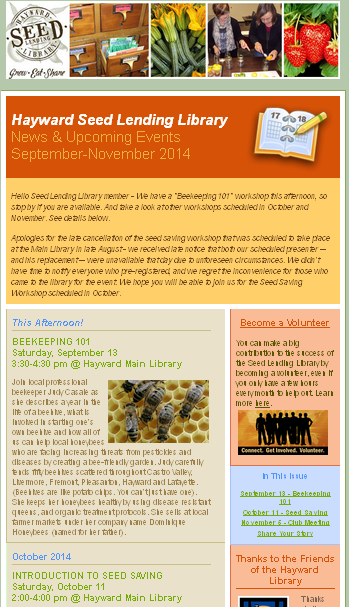 Growing Plants from SeedsVolunteer Presenter: Cheryl Tan – June 2014
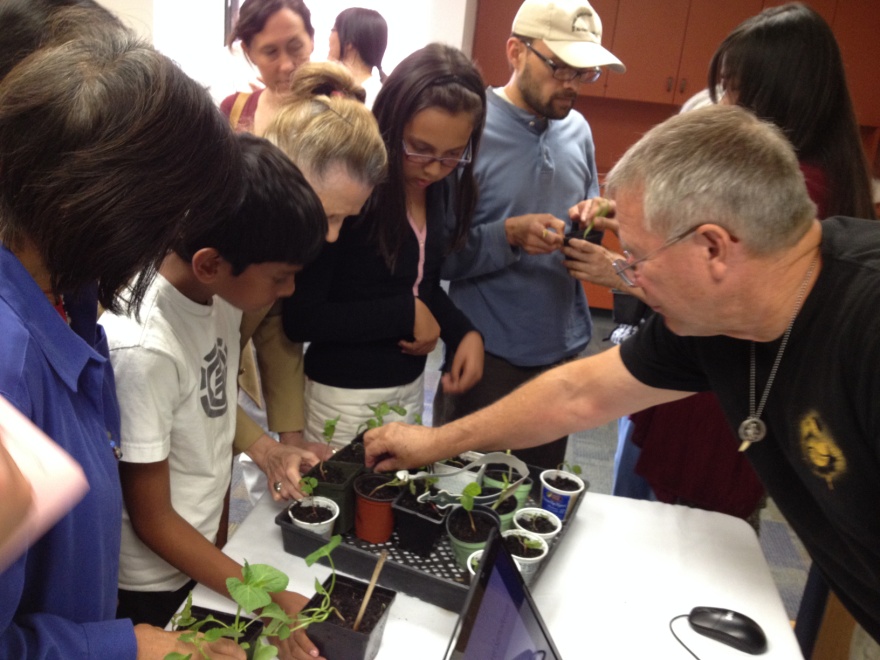 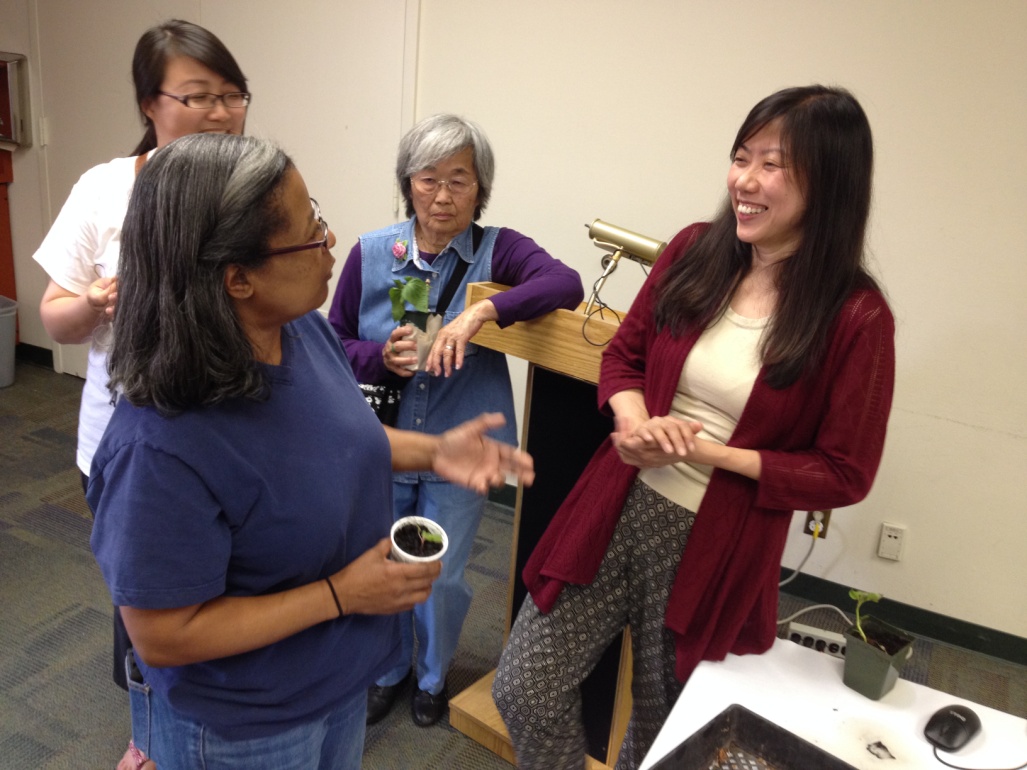 Planning & Planting Citrus TreesAlameda County Master Gardeners, July 2014
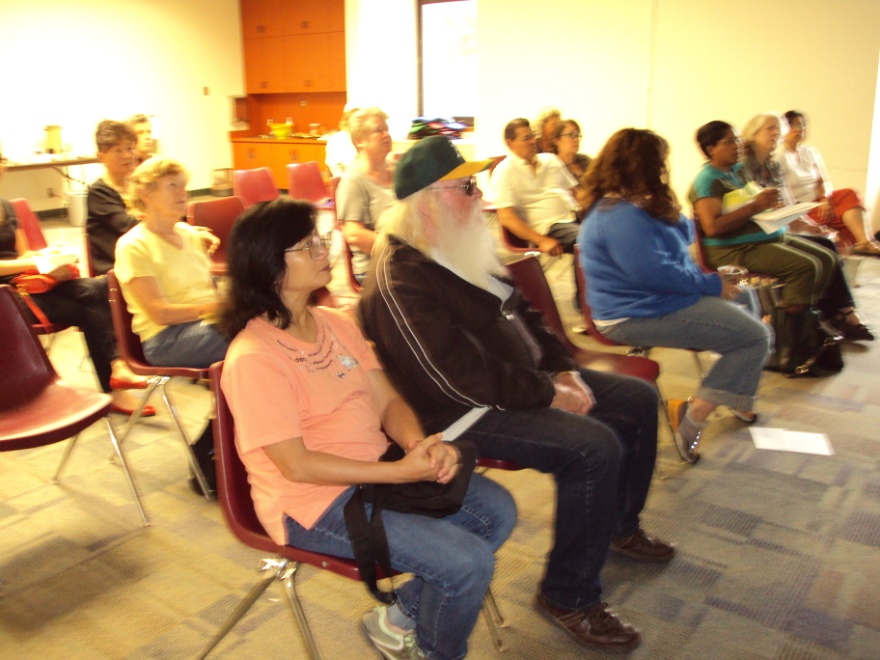 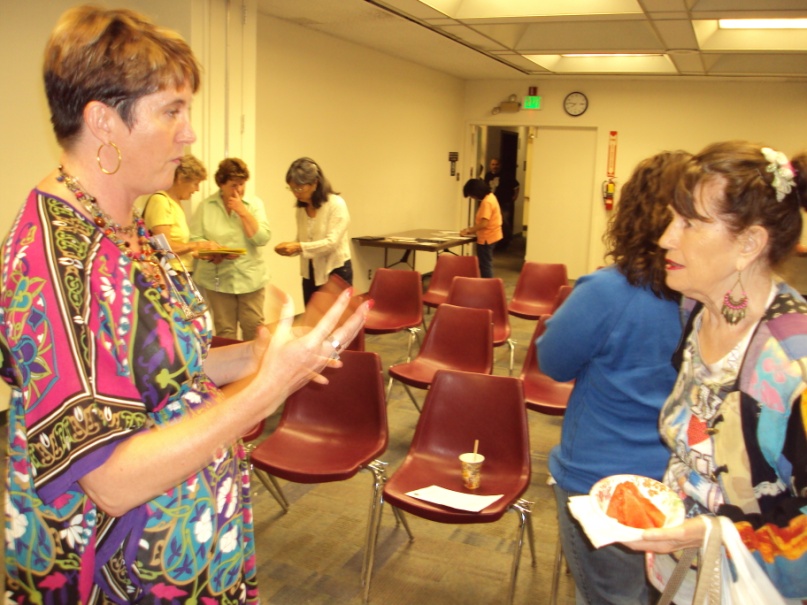 Intro to herbal medicine & Teas  Volunteer Presenter, Aug. 2014
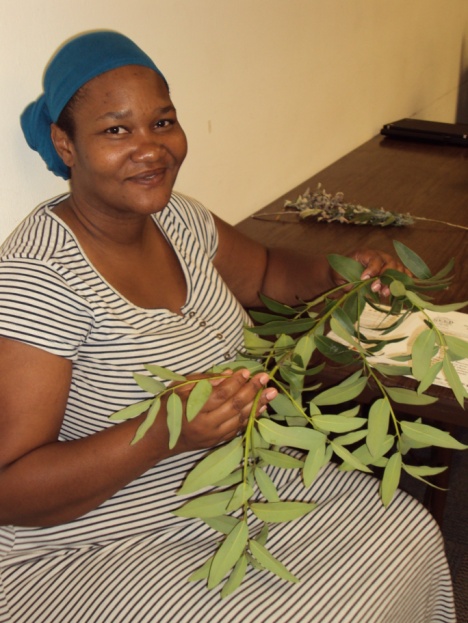 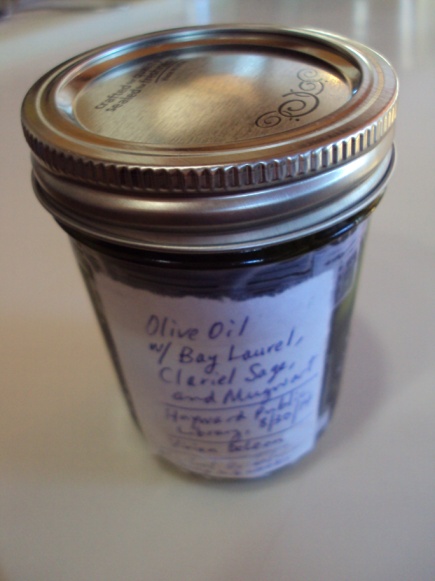 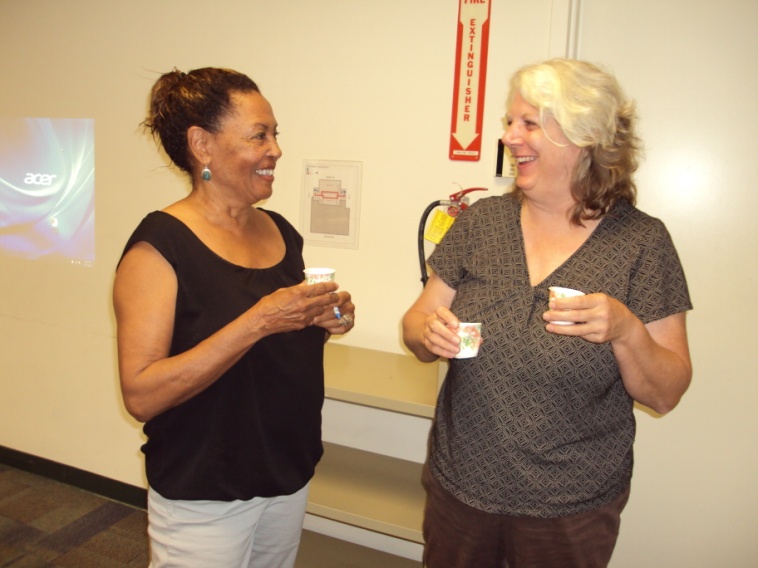 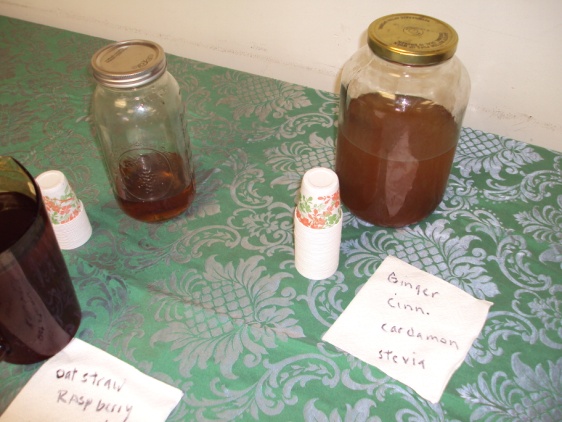 Beekeeping 101 Workshop, Sept. 2014
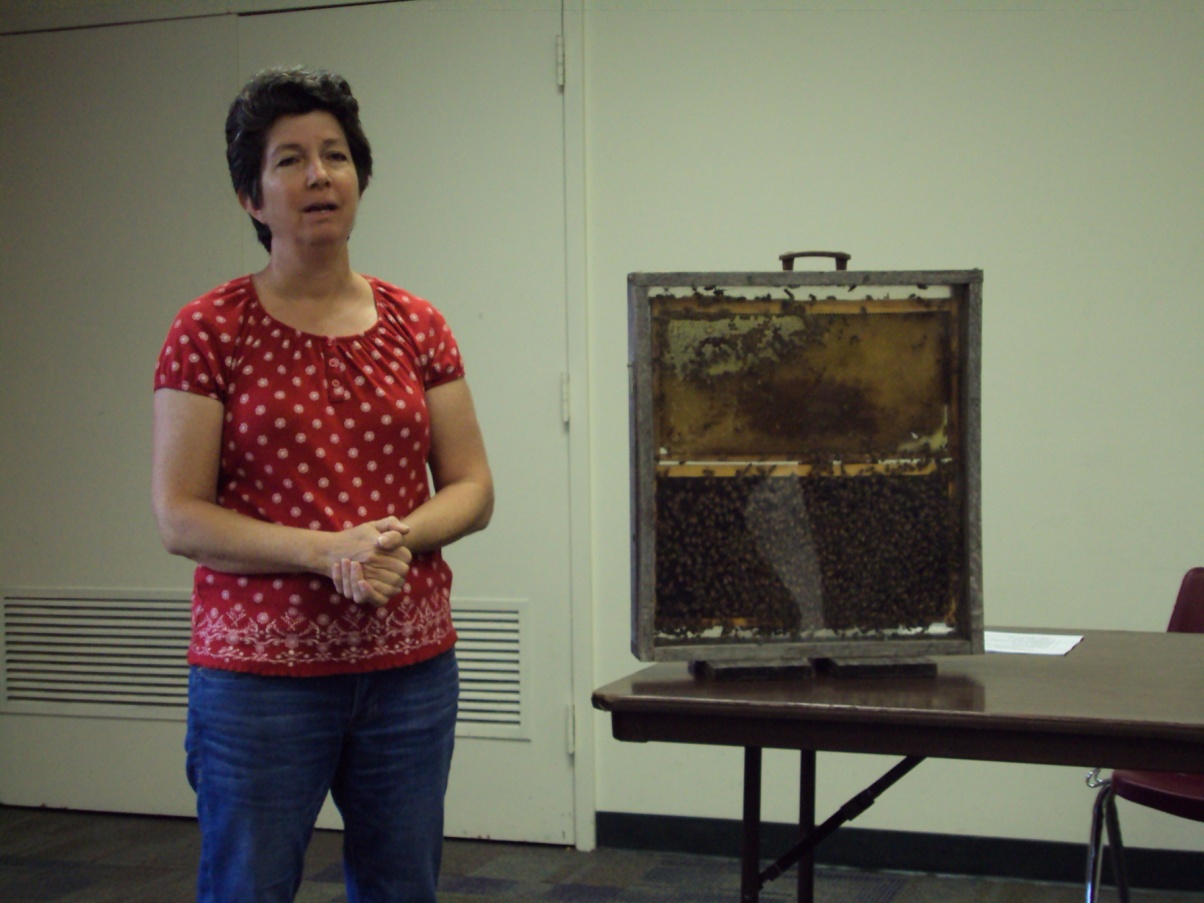 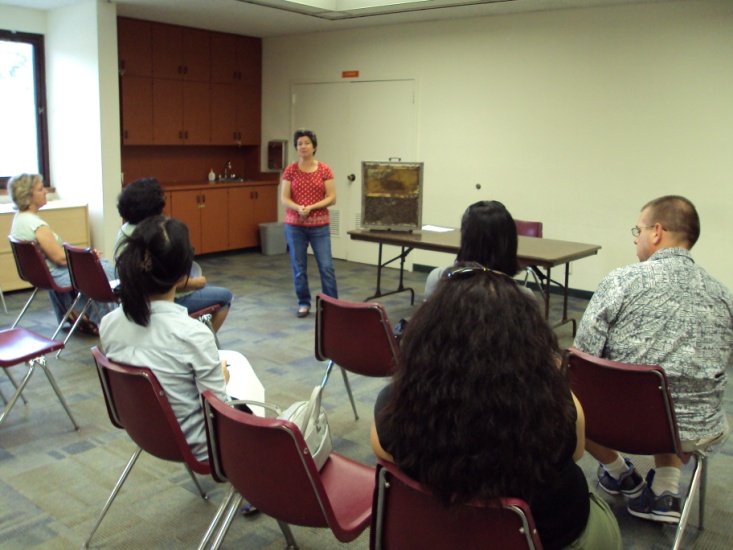 Why Save Seeds?
[Speaker Notes: The importance of the term heirloom seed.  The seeds we collect and save are seeds that have been in families for generations and communities for generations, seeds that have traveled far and wide in the pockets of immigrants, seeds from our ancestors that have  come down to us—and now we can share them.  They are seeds that grow true to themselves  over and over again and best of all seeds that are free to borrow, books, and return and share...  Just like favorite books. So yes!!, a Seed Library, and we’d like to share with you the path of our research and how it took us kind of in a faraway circle and then right into our own back yard.]
Heirloom vs. Hybrid
[Speaker Notes: Let’s start with the basics. An heirloom plant (or open-pollinated) is one that breeds true from seed, meaning that the seeds from the parent plant will grow off-spring with the same characteristics.  Heirloom varieties at open-pollinated varieties with a long history of being cultivated and saved within a family or group.

A Hybrid variety does not breed true from seed; hybrid seed is produced by crossing 2 different parent varieties of the same species.  Hybrids do not remain true in generations after the initial cross and cannot be saved from generation to generation unchanged.

Genetic modification is direct human manipulation of an organism’s genetic make-up resulting in genetically modified organisms or GMOs.  Today, most conventional soybeans, corn, and cotton have been genetically modified to exhibit traits that repel pests or withstand the application of herbicides.]
Plant Species are Threatened with Extinction
[Speaker Notes: We are dependent on plants for everything from food to fiber and shelter.  It is estimated that 60,000 to 100,000 plant species today are threatened with extinction and that 75% of our crop genetic diversity has been lost in the last 100 years. When a plant variety disappears, its potential to aid us in the future is lost forever.  Without deliberate efforts to save seed varieties before they disappear, the global community may be vulnerable to calamity.  Now that we have told you the “why” we will take about the “how”.]
Seed Savers Exchange
[Speaker Notes: Seed Savers Exchange is one of the largest non-governmental seed banks in the United States.  They are a national leader in the heirloom seed movement and a strong advocate for the protection of the earth’s rare genetic food stocks. Seed Savers has been instrumental to the creation of the seed libraries across the country. They have been very generous in sharing their resources and expertise.]
Choosing Heirloom Plants
Start out with seeds that are easy to grow and easy to save.
Learn about cross pollination for each species you have and the recommended distance between plants  
Some plants are biennials.
Dry seed saving vs. wet seed saving
Keep track of FAMILY, genus, and species for the seeds you have.
“Easy” Seeds: Self-Pollinating
Herbs
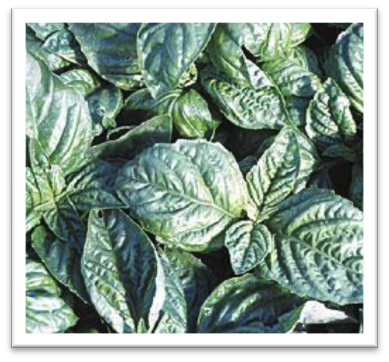 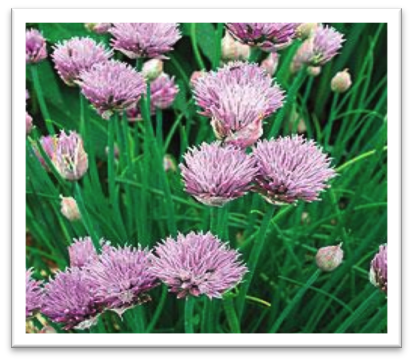 Basil, Purple Opal
Basil, Lettuce Leaf
Chives
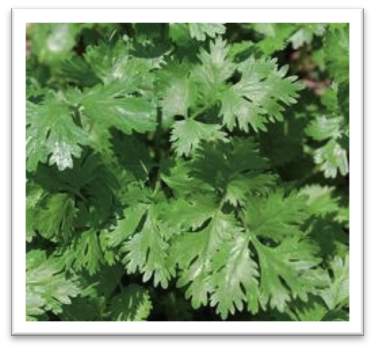 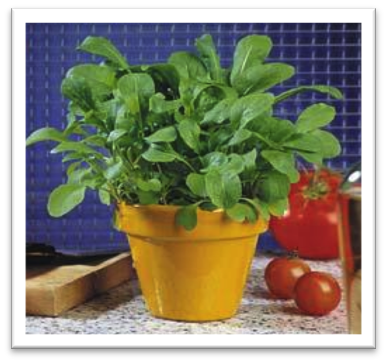 Arugula
Cilantro
[Speaker Notes: The seeds that are considered “easy” are species that can be planted near any other plant because they self-pollinate and will not cross pollinate.  The seeds you plant will stay true to themselves and you will get the same plants again and again. They are also easy because they flower in an obvious way and the seeds can be harvested and dried quite easily.   The key is to start with and stick to these types of seeds until you can provide good education about more difficult seeds, or tap into experienced gardeners who will make the extra effort with more complicated seeds.]
Easy Seeds to Cultivate: Lettuce & Sunflowers
Lettuce (Self-Pollinate)
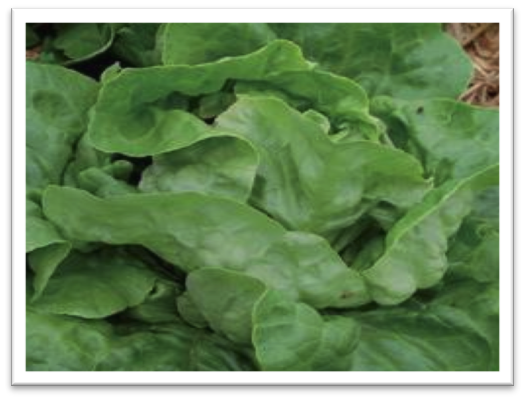 Basil, Purple Opal
Ella Kropf
Sunflowers (Cross-Pollinate)
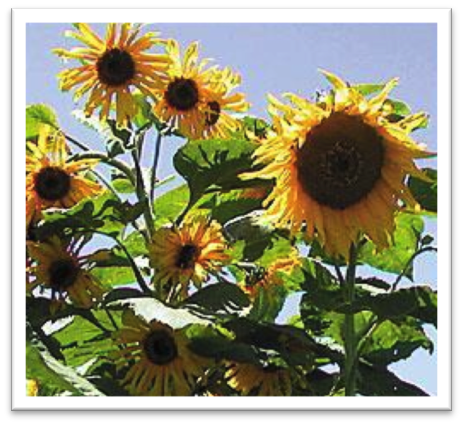 Arikara
[Speaker Notes: Lettuce is great to grow for seed.  You can eat all the lettuce you want, but let one section bolt—it will shoot up and flower.  The seeds of course will be in the flower.  Sunflowers are also a fun plant to grow and the seed is easy go save and a good draw for birds and other wildlife.  It does cross pollinate so needs be grown somewhat isolated from other varieties.]
More “Easy” Seeds: Beans & Peas
Beans
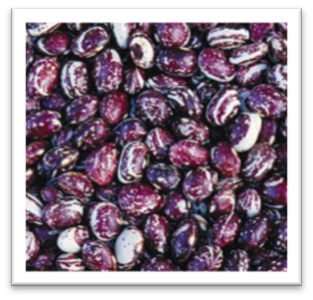 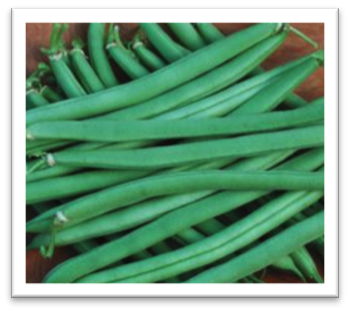 Tiger’s Eye
Good Mother Stollard
Provider
Peas
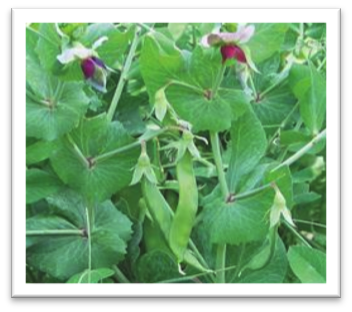 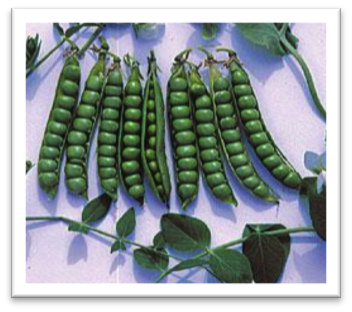 Dwarf Gray Sugar
Green Arrow
[Speaker Notes: All legumes are in the easy class as well, and are great to start out with. Beans and peas  are easy to grow and  the seeds easy to harvest. .  You’ll notice that you can grow both green eating beans and beans to dry for cooking. Most common beans do not cross pollinate, but it’s best to grow them at opposite sides of the garden.  

Our beans were popular and of all the seeds, we got a lot seeds back!]
Get Your Peeps Together!Community Support & Connections
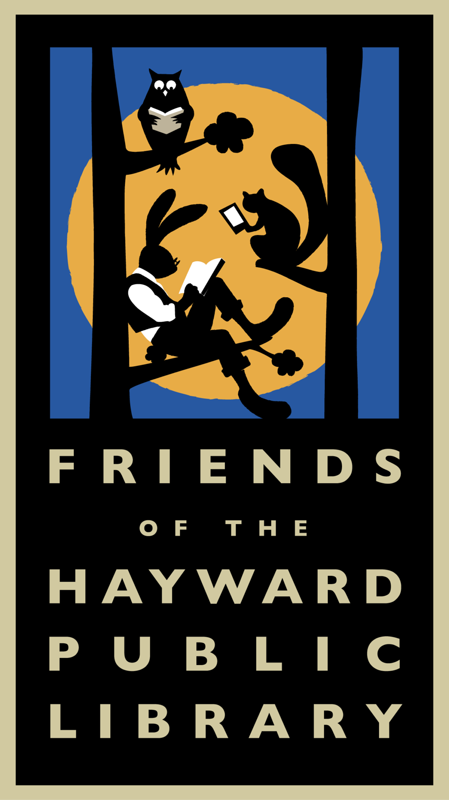 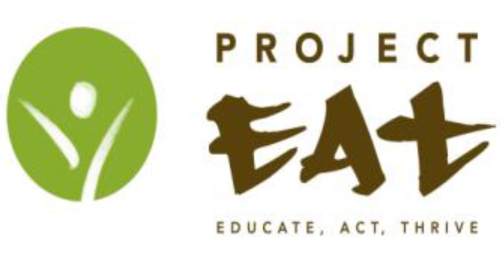 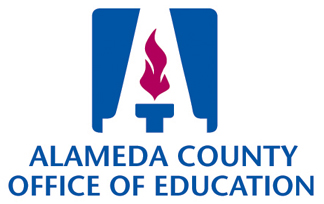 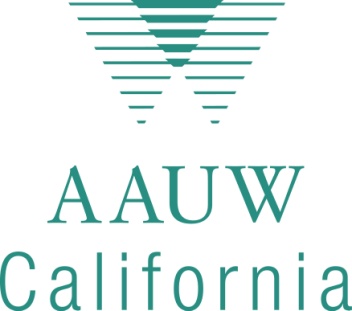 [Speaker Notes: On the Richmond Grows web site they have section titled Get Your Peeps Together, meaning get your people together.  The truth is that our ability to start a seed library came from many other sustainability  movements  that were already happening in our community, some that we were aware of or already connected with.  La Crosse has a unique local foods movement to begin with, with many farmers markets and CSA’s and even a fresh food to school program called Grow Your Brain. For the past several years, I have been involved with Coulee Partners for Sustainability, a group that, advises local government on issues, holds education classes, and sponsor a huge annual Earth Fair.  Our library has been involved in the EF for several years and this led us meet and work with other groups, including the Hillview Urban Agriculture Center, a group of citizens who have worked for the past several years to built an urban greenhouse.  That project is coming to reality with a spring groundbreaking  and it will be located 3 blocks from our library.  We look forward to partnering with them on some very exciting projects.]
2014: Emerging Legal Challenges
July: Pennsylvania Department of Agriculture  informs the Simpson Seed Lending Library that its seed sharing activity is in violation of the Pennsylvania Seed Act of 2004
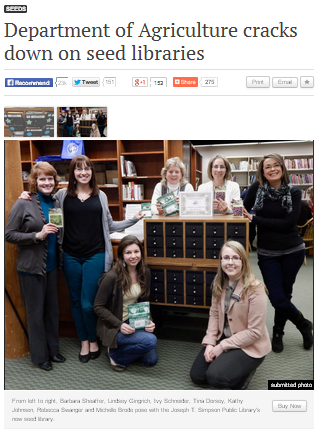